Still LifeAccompaniment
Today you will:
Be able to describe and explain the accompaniment using correct terms!
Definitions
Style of music or genre: e.g. classical, orchestral, pop, electronic.

Volume: degree, strength or loudness of sound

Speed: the pace of the underlying beat in the music.

Tone: vocal or musical sound of a specific quality <spoke in low tones> <masculine tones>; especially :  musical sound with respect to timbre and manner of expression. Examples: Don't use that rude tone of voice with me, the low tones of an organ
 
Tempo: same as speed

Pitch:  how high or low a note is. Examples: low pitched sounds like thunder, high pitched sounds- a baby’s scream.

Rhythm: The “beat” of music; the regular pattern of long and short notes.

Climax: The point of greatest intensity or force in an ascending series or progression.
Music-Dance Relationships
Direct correlation (close relationship)
The dance and the music work together. For example, in the quieter moments in the music, softer dynamics are used.
Mutual co-existence
The dance holds its own identity against the music. Neither the music or the dance dominate.
Disassociation
Both the music/sound and dance exist independently from each other.
Call and Response
The master drummer signals to the dancers when to change steps by calls on the drum. In Indian dance the musicians watch the dancer and change when the movement does.
Music visualisation
Being able to hear the music and see the dance. The result is movement, which has a life of its own and yet subtly results to the musical structure. Emphasising a character or narrative.
Texan Kangaroo Rat
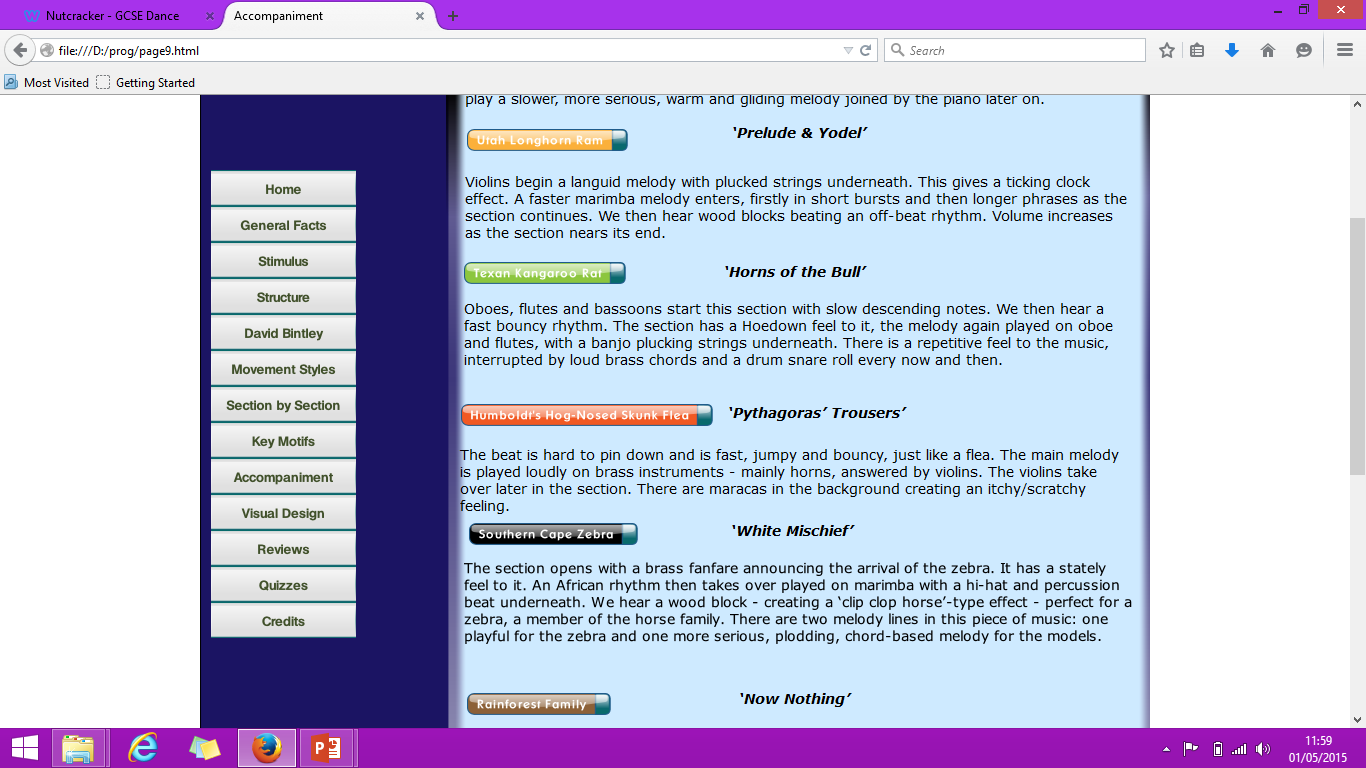 Analysis of Music for Texan Kangaroo Rat
Southern Cape Zebra
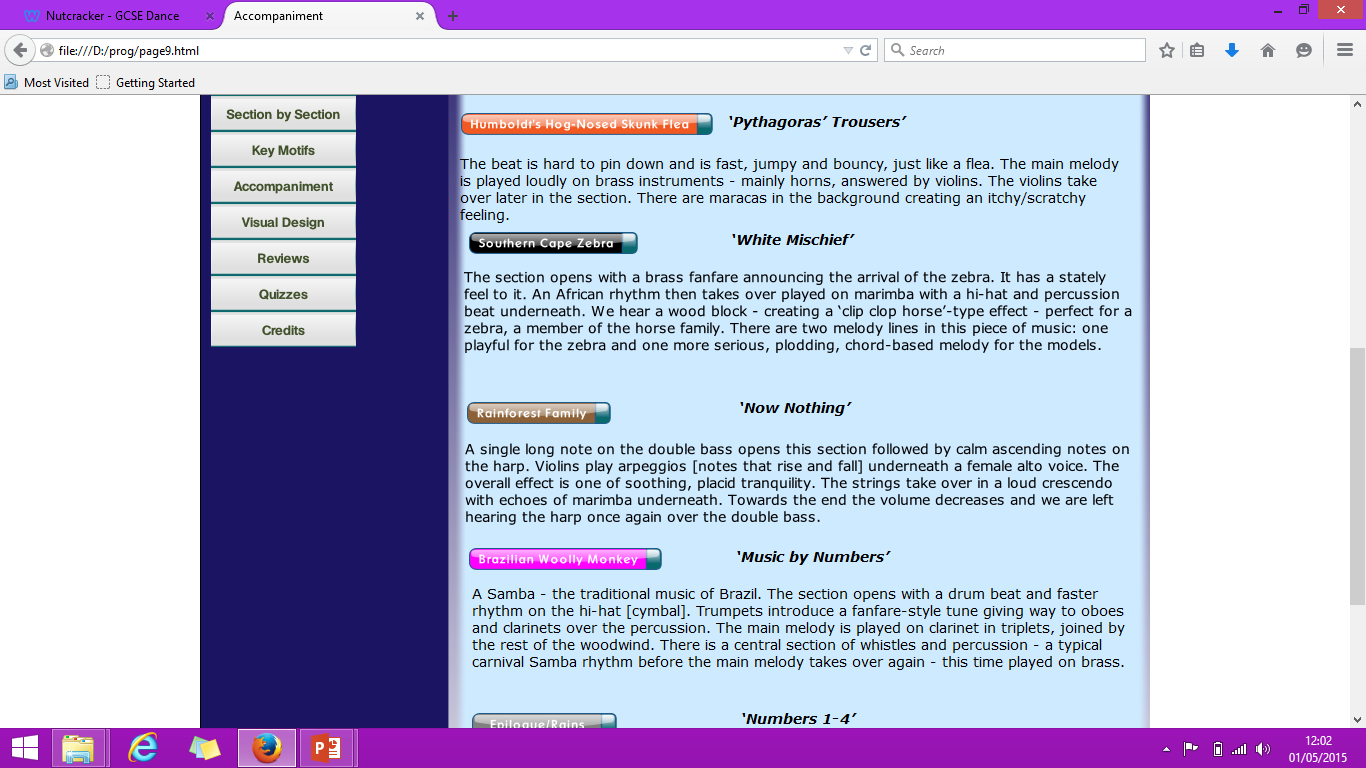 Brazilian Woolly Monkey
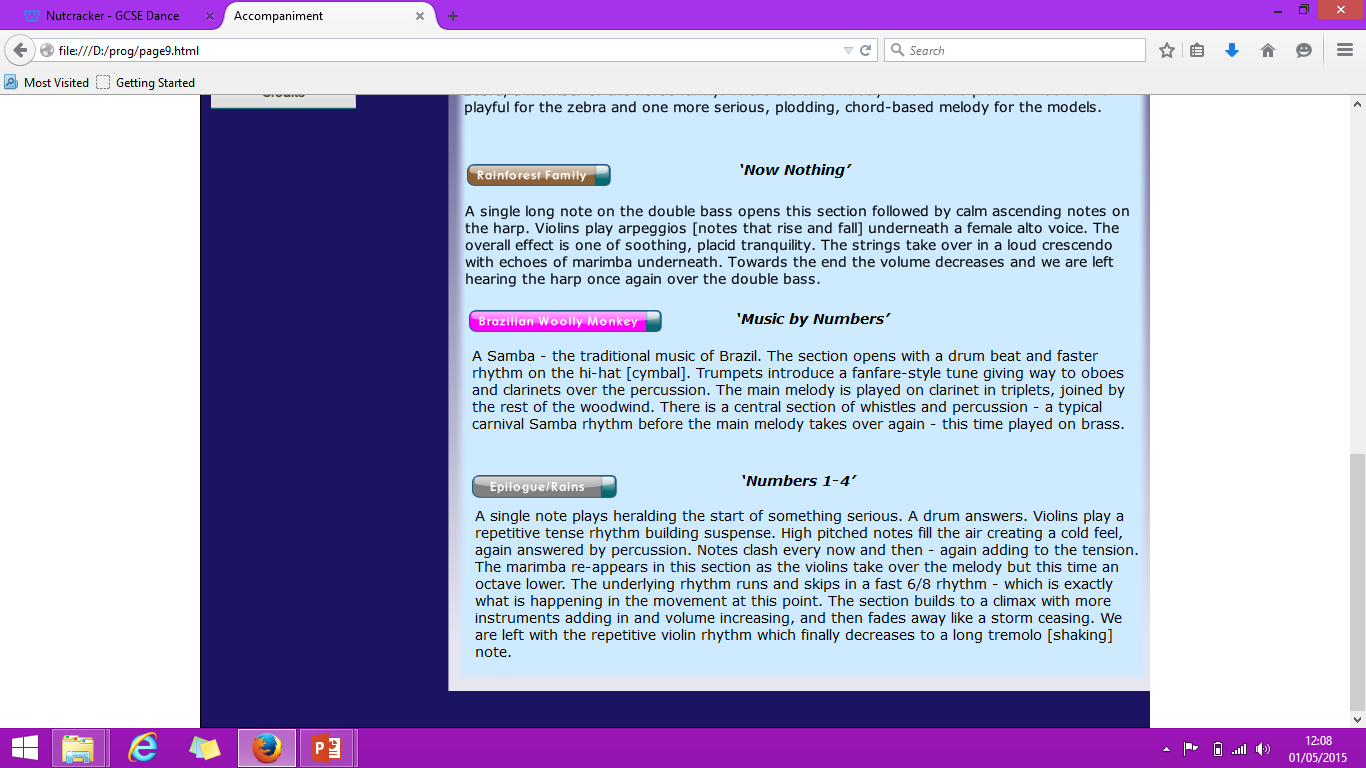